به نام خدا
Kangaroo mother care and assisted ventilation
Dr.Sadeghnia
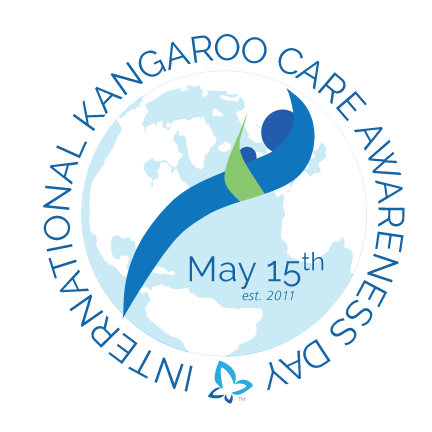 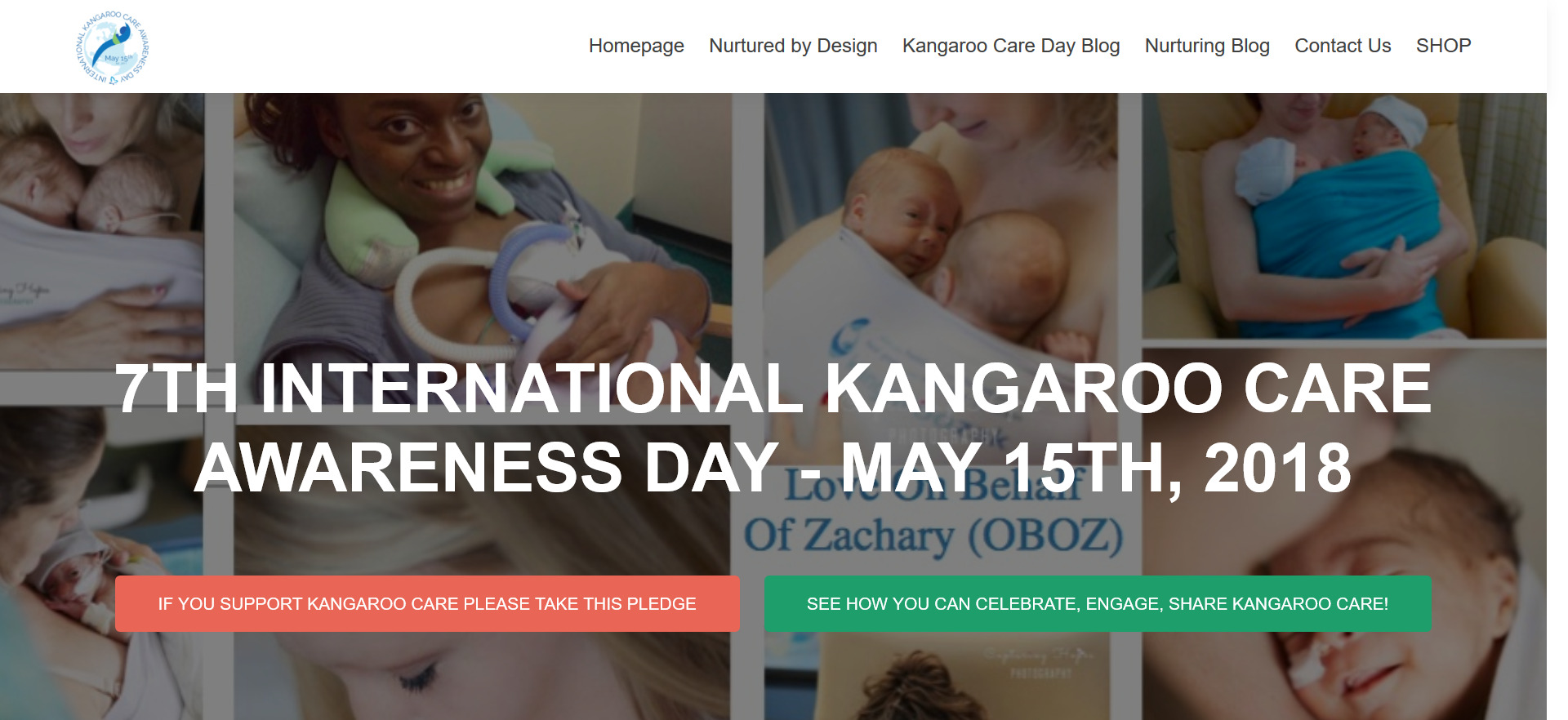 Physiological Stability
[Speaker Notes: The use of KC amongst ventilated infants was first presented as a case study demonstrating that two ventilated infants responded well to KC, showing signs of increased quiet sleep and decreased oxygen consumption (Drosten-Brookes, 1993). Whilst the main focus of this article was on preparation of parents and staff for KC and the extremely small sample group negated transferability of results, this case study highlight that KC may have benefits amongst ventilated infants. Following this a study by Gale, Frank & Lund (1993), involving twenty-five ventilated infants, indicated that during KC temperature, pulse, oxygenation and respiratory rate remained within normal parameters for infants of thirty to thirty-three weeks gestational age or weighing between 1.2-3kg. However, infants weighing less then 1.2kg or younger than 30 weeks gestational age showed signs of restlessness, tachycardia  and decreased oxygenation during prolonged periods of KC. As only twenty-five infants were recruited in this quantitative study the findings may not be transferable to other infants. Furthermore, due to poor methodological quality other variables may have been interacting in physiological observations observed, such as medical status or positioning of hold. However, whilst not providing any answers this study indicated that KC may be safely practiced with some intubated neonates and therefore acted as a catalyst for further studies.
More recent research by Ludington, Ferreira and Swinth (1999) involving twelve ventilated very premature infants weighing less than 1kg indicated that physiological observations remained stable during KC and oxygen requirement decreased. Whilst these perceived benefits of KC with small infants apparently contradicts findings by Gale et al (1993) advances in health care technology in the 6 years separating the studies may account for discrepancies in results. Again, this study had an insufficient sample group for the methodology used; however the rigorous methodology could indicate benefits of KC with LBW infants in other centres. 
On the other hand, results from Smith’s (2001) quantitative study involving fourteen intubated LBW infants were contradictory to Ludington et al’s (1999) results. Smith found that infants experienced increased oxygen requirement, and experienced an overall reduction in body temperature. However, in this study infants were on average thirty-four days post-birth, still requiring ventilation and all had been diagnosed with chronic lung disease. Therefore, due to the decreased physiological stability related to infants with chronic lung disease, these findings may not be generalisable to infants of younger gestational age who have not yet acquired this condition, as demonstrated in other studies. Moreover, the variation in results between studies may be due to other interacting factors such discrepancies in technologies used to measure physiological stability, differences in room temperature, positioning of KC holds or nurses ability to transfer infants competently.]
Barriers to Kangaroo Care with ventilated neonates in practice
Fear of arterial or venous line dislodgement
Fear of accidental extubation
Safety issues for very low birthweight infants
Inconsistency in technique
Nurses’ feelings that their work load increased.
Nursing reluctance.
Medical staff reluctance
Difficulty administering care during KC
Staff concerns for parental privacy
Lack of experience with KC
Insufficient time for family care during KC
Belief that technology is better than KC
(Engler et al, 2002)
[Speaker Notes: A recent American national survey of KC practice revealed that nurses are still reluctant to instigate this care, particularly with infants requiring mechanical ventilation (Engler et al, 2002). Once again, due to discrepancies in health care culture these results may not be entirely transferable to British nursing. Whilst ideally a similar study would be carried out in Britain, the American results give insight into barriers that may face all nurses working in the NICU, regardless of health care setting. Factors identified as barriers which deter nurses from undertaking this care, particularly with ventilated LBW babies, are displayed in Table 1.
The two main concerns expressed were intrinsically linked to the safety of the infant; namely security of intravenous and arterial lines, and a fear of accidental extubation (Engler et al, 2002). Engler et al (2002) suggest that a lack of uniform guidelines for practice and inconsistency in the way KC is carried out may contribute to these barriers. It has been shown that policies and protocols guide clinical activities and promote consistent quality care whilst providing nurses with legitimacy of their knowledge (Manias & Street, 2000). Subsequently it can be deduced that guidelines would be of benefit in this instance. Therefore, in order to combat  fears regarding the safe practice of KC comprehensive evidence-based policy and protocol guidelines, such as that shown in Appendix B, should be developed and applied within individual NICU’s, thus increasing the safety and consistency of KC in practice.]
Kangaroo Care and the Intensive Care Infant
Cochrane review states that Kangaroo care should not be routine practice in the technological setting. (Conde-Agudelo, et al, 2003)

Decision to ‘Kangaroo’ infants generally left to individual nurses clinical judgment (Nyqvist, 2004).
[Speaker Notes: In my limited experience there is generally an acceptance that if a neonatal nurse caring for an intensive care infant, ventilated or not, feels that the baby and parent would benefit from Kangaroo Care then she is at liberty to promote its initiation. Whilst this recognition of each nurse as an autonomous practitioner is generally seen as a positive concept, increasing job satisfaction and quality of care provided (Mrayyann, 2004), I felt that in this instance some form of regulation was required to ensure all infants were given the same opportunities. This opinion was reinforced when I witnessed one intubated infant receiving KC where it appeared that both mother and child benefited as both displayed signs of decreased stress during the KC period and the mother later told me of the immense satisfaction and enjoyment she received from holding her infant skin-to-skin.]
Kangaroo Care and the Intensive Care Infant
GA >= 28 wks OR Weight >= 1000 gr 

Physiological stability
No apnea or bradycardia in the last 24 hours
Vasopressor or Inotrope do not receive
Over the past 12 hours, the setup has not increased.
Kangaroo Care and the Intensive Care Infant
Two trained nurses 

Suitable prepare of equipment

One appointee for infant
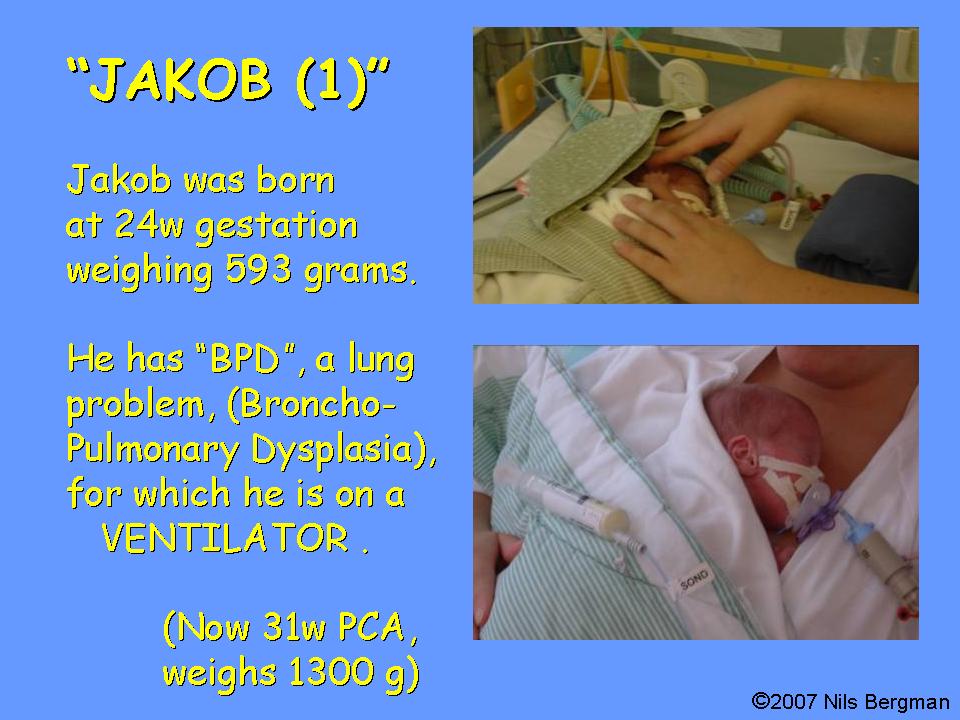 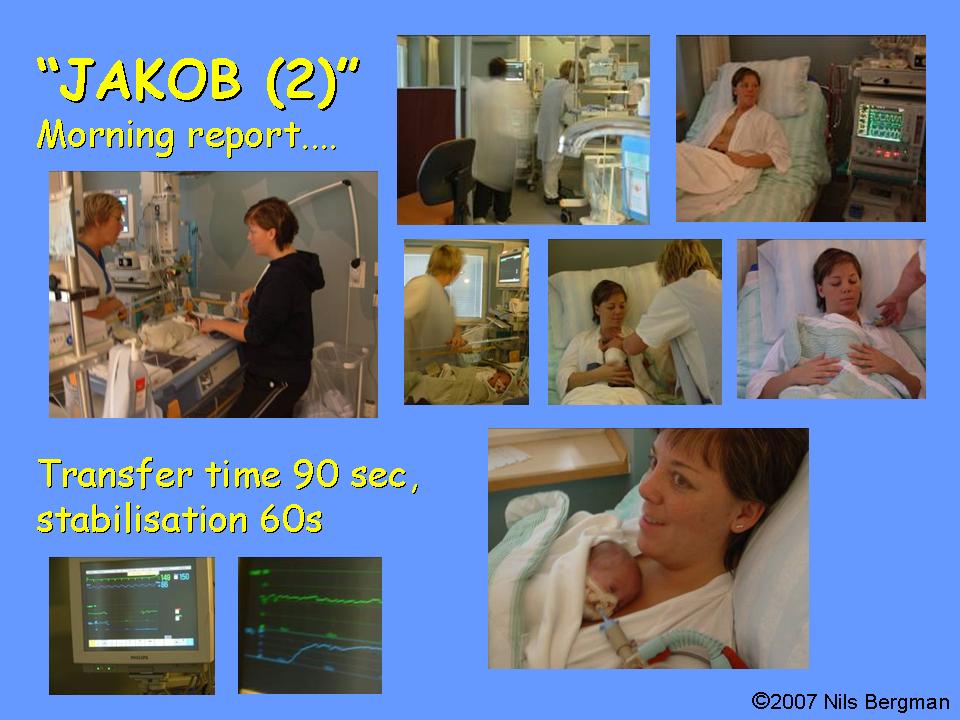 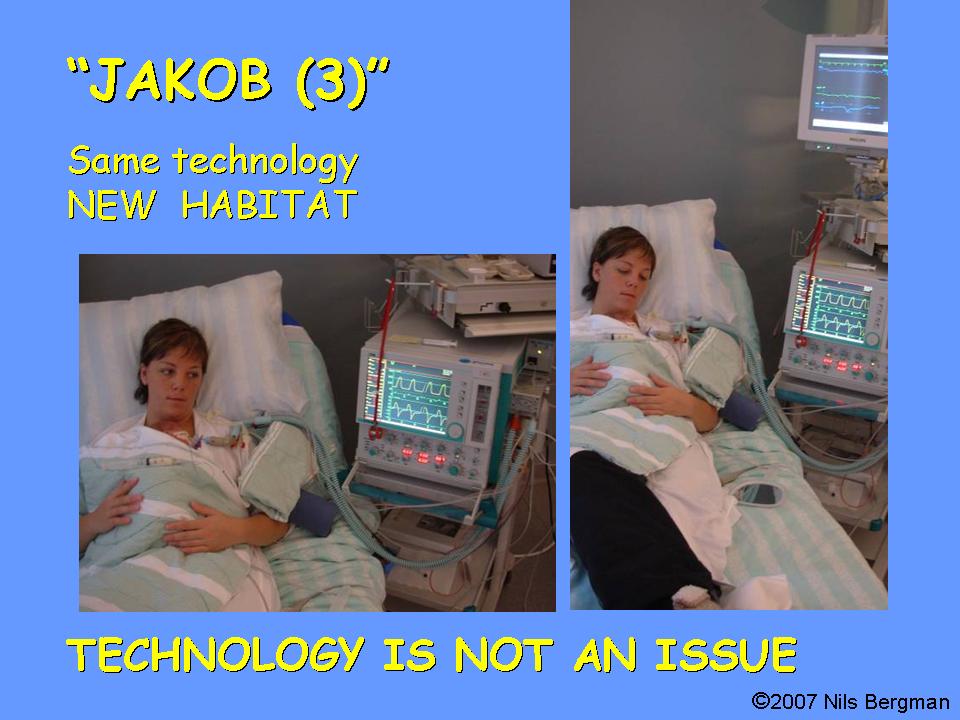 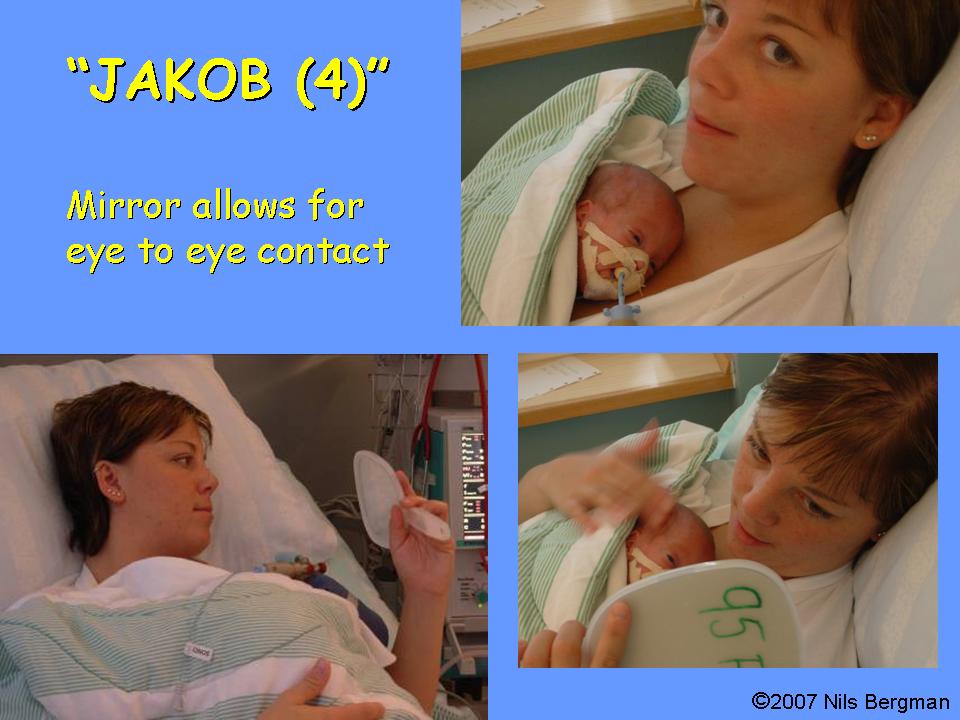 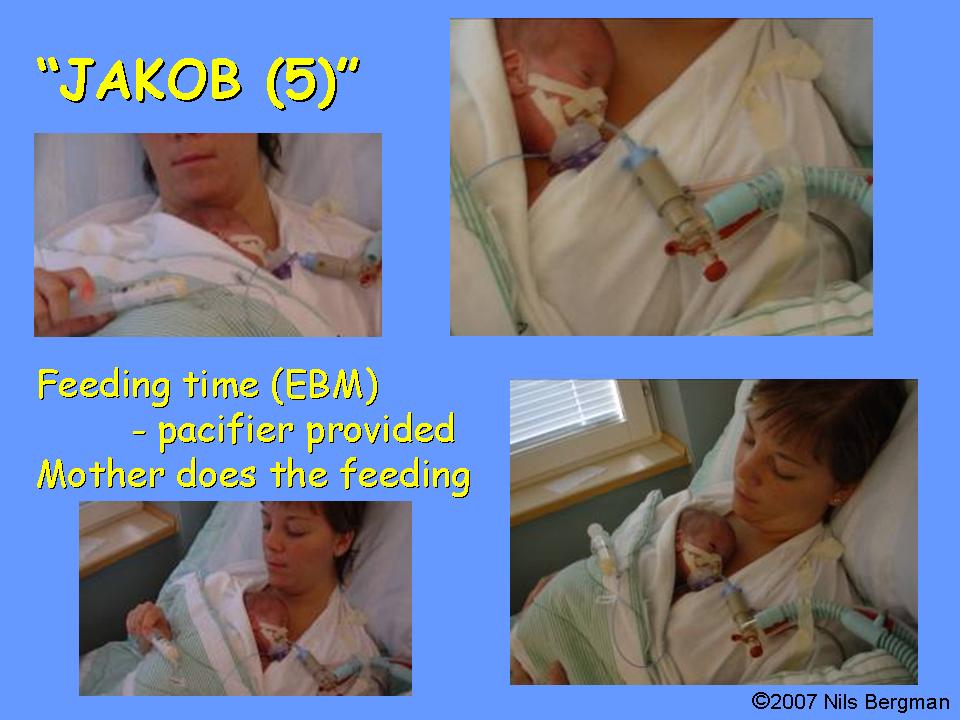 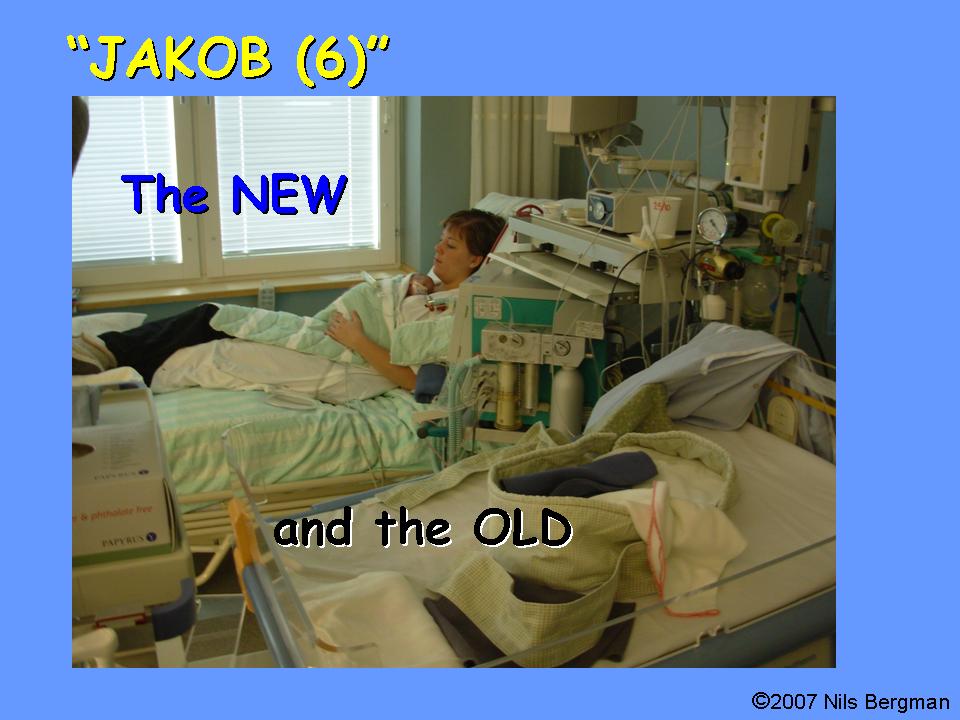 KMC & HFTBeheshti Hospital
KMC & HFTBeheshti Hospital
KMC & HFTBeheshti Hospital
KMC & HFTBeheshti Hospital
CPAP & KMCBeheshti Hospital
CPAP & KMCBeheshti Hospital
CPAP & KMCBeheshti Hospital
Both infants can be treated together and at one time 
It is best to sleep 
It can be done periodically (one and a half hours each)
Justice in time and auscultation of the mother's heart rate
KC by the father
Kangaroo Father Care
No specific disease
Cleaning the areas in contact
Comfortable clothes
Use two blankets
The baby is protected by blankets and hands
Supporting the baby's head should be consistent
There is no limit to mobility and it can be discussed with other people
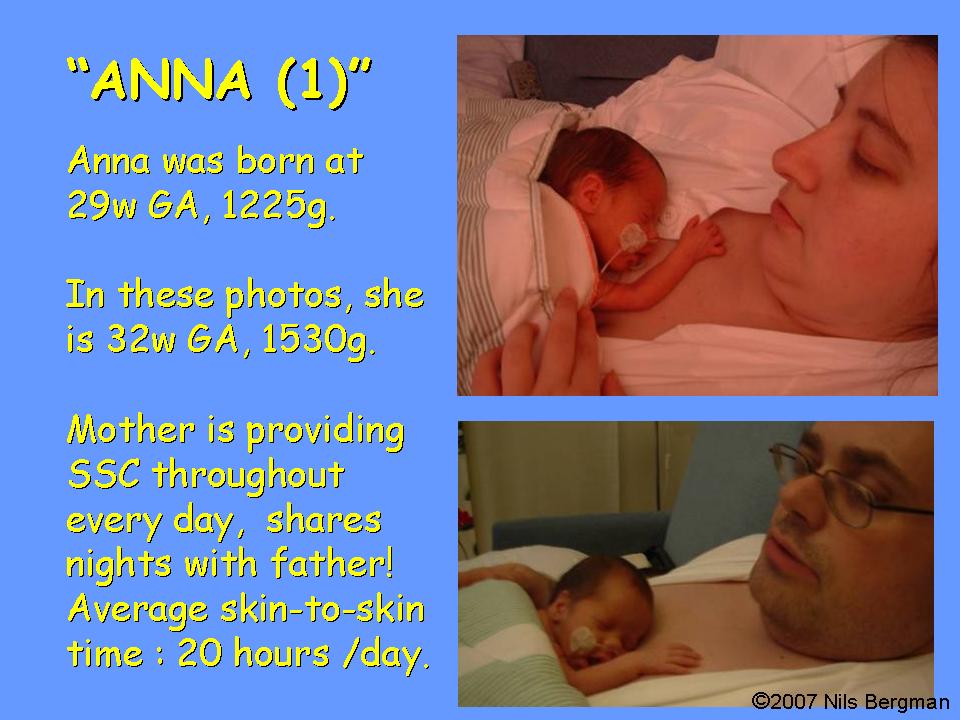 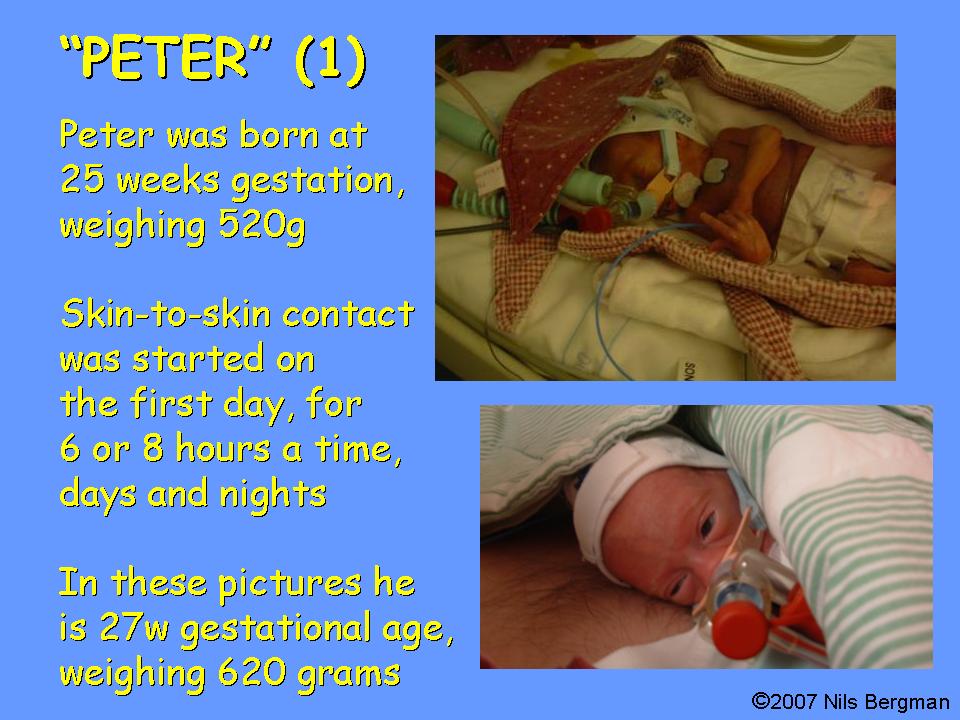 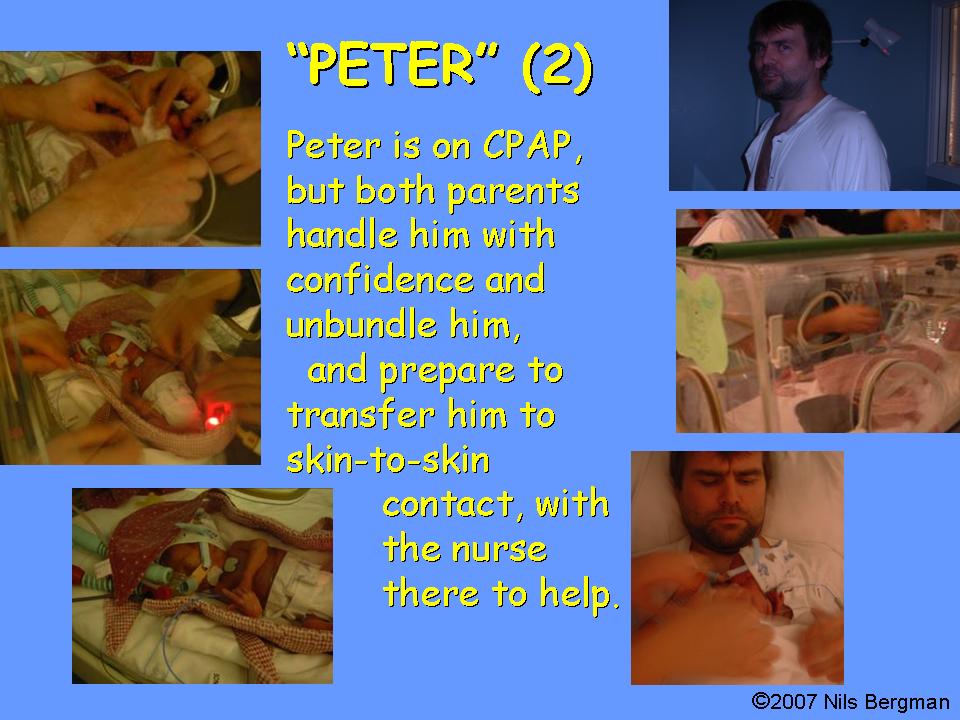 Kangaroo Father Care
Kangaroo Father Care
Kangaroo Father Care
Kangaroo Father Care
Contraindication for KC
Maternal Variable
The choice of maternity care should be done with a conscious decision, not coercion
In the suggestion of the mother, consider the following:
Mother's enthusiasm
Having enough time to take care
General health
Being close to the baby
Family support
Social support
Newborn Variable
Gestational age at least 28 wks
No umbilical artery or venous catheter
No chest tube
No apnea or bradycardia in the last 24 hours
Vasopressor or Inotrope do not receive
No sedative drug
No IVH at III or IV grade
Do not change the clinical condition with skin contact
Temperature stability in the last 24 hrs
Newborn Weight
Few studies have been conducted on KC in babies weighing less than 1000 grams.
In general, weighing more than 1,500 grams is usually a "green light" starting care.
Starting care with a weight less than 1250 grams requires a total consensus.
Newborn Weight
Weight 1800 g or more (gestational age 34-32 weeks or more):
In most cases, with the stabilization of the baby's condition, care can be taken immediately after birth.
Weight 1200 to 1799 grams (gestational age 32-28 weeks):
Problems with premature  are common and special treatments should be made in the first few days.Provision of birth at the centerOtherwise, the baby's transfer to such a centerOne of the best ways to move is to contact the skin with the mother's continuous skin.Starting a nursing care may take 1 week or more.
Weight less than 1200 g (gestational age less than 30 weeks):
Complications are very common and mortality is high.Mother to center transmission has NICU for deliveryStarting a KC may take weeks.
Apgar Score at 5 minute
9-10: Immediately after birth
7-8: From 2 hours to 2 days after birth
5-6: About 3 to 5 days after birth
0-4: Most likely after 7th days